Свойства воды:
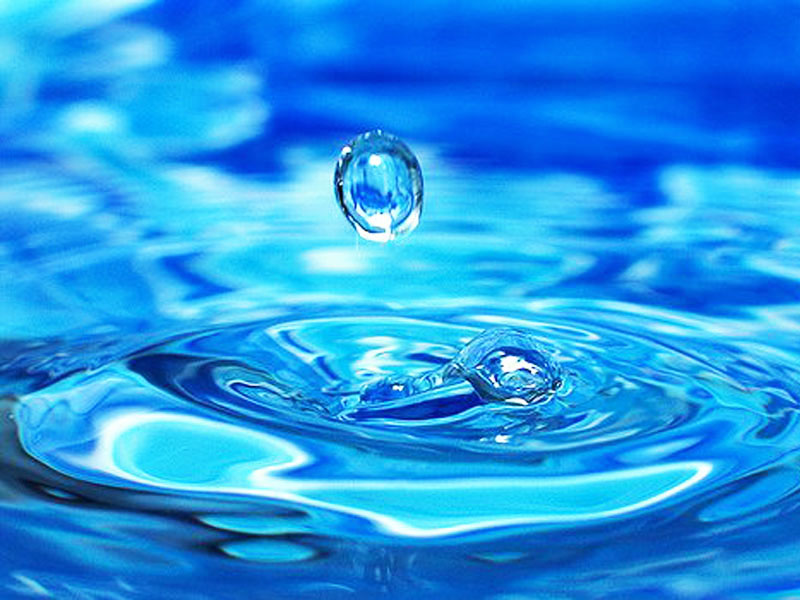 Не имеет цвета
Без запаха
Текучесть
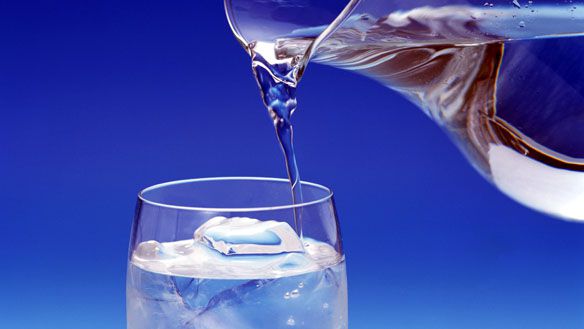 Самое прозрачное море Саргассово (66,5 м)